Nanocząstki Złota
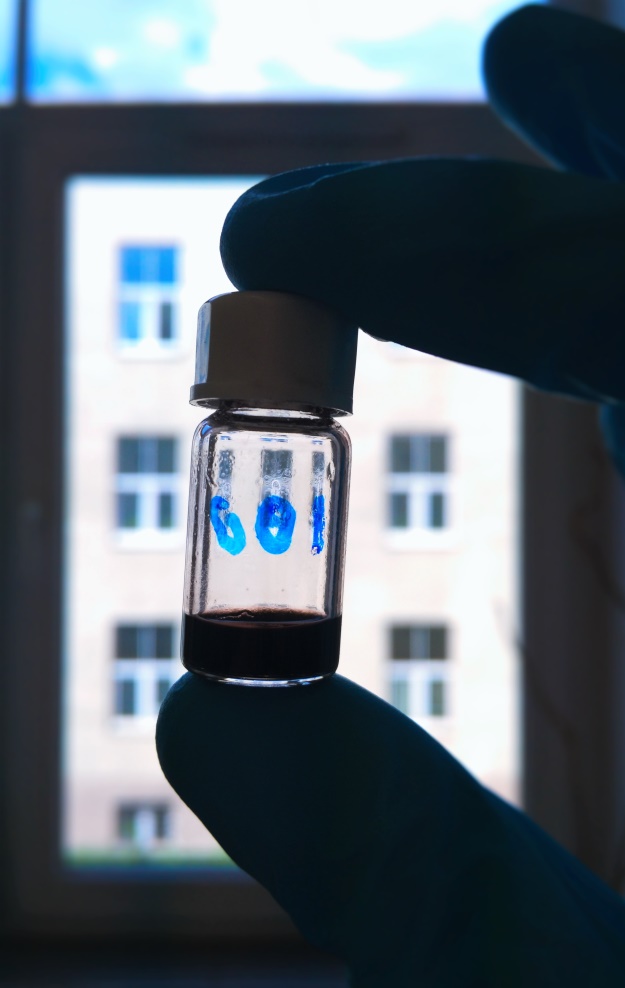 Uzyskanie zlokalizowanego powierzchniowego rezonansu plazmonowego (LSPR) w relatywnie małych nanocząstkach
Dr Michał WójcikGrzegorz Kołodziej 
Paweł Szczypkowski
1
Spis Treści
Wstęp teoretyczny - „Fenomen” nanocząstek
Synteza Brust’a-Schiffrin’a
Przebieg eksperymentu
Antygalwaniczna wymiana atomów złota na srebro
Plazmon powierzchniowy, pomiary UV-Vis  
Podsumowanie
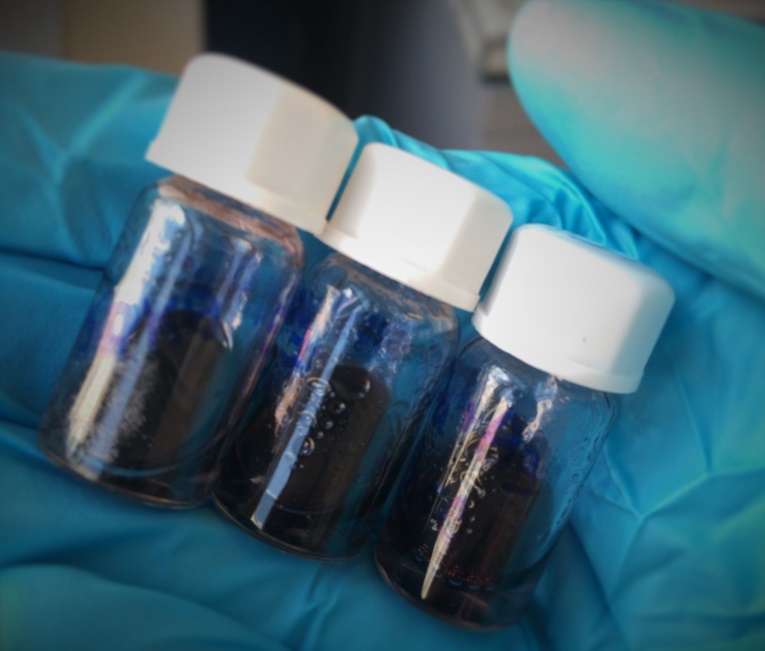 2
Nanocząstki
Duża powierzchnia w stosunku do objętości

Niższa temperatura topnienia

Duża aktywność katalityczna
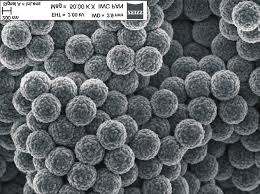 wwwold.wat.edu.pl
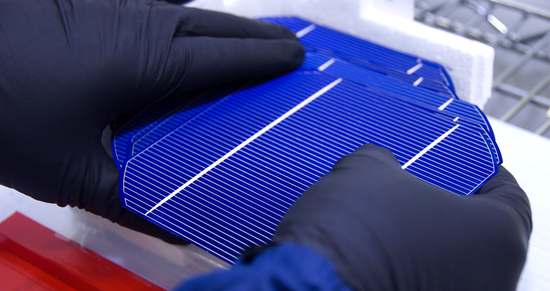 Nowe Półprzewodniki

Ogniwa fotowoltaiczne
http://materialyinzynierskie.pl/ekonomiczne-ogniwa-sloneczne-grafenutio2-perowskitu/
3
Metoda Syntezy
HAuCl4
Kwas chlorozłotowy (faza wodna)
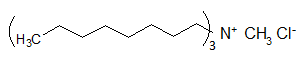 Przenośnik fazowy
rozpuszczalnik
Dodekanotiol - ligand
Redukcja Złota
NaBH4
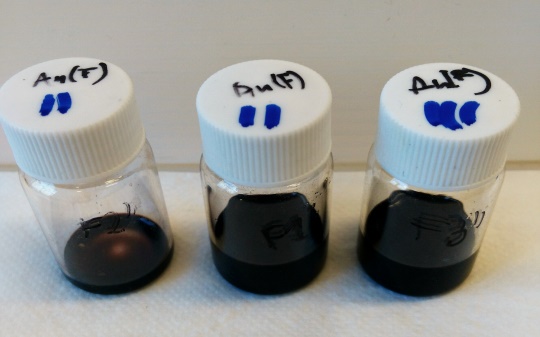 Przemywanie  EtOH
Nanocząstki Złota
4
Przebieg Eksperymentu
Znane stężenie masowe nanocząstek każdej z frakcji, zmieszaliśmy z wodnym roztworem jonów srebra o stężeniu 0,1mol/dm3i pozostawiliśmy do mieszania przez ok. 12h.
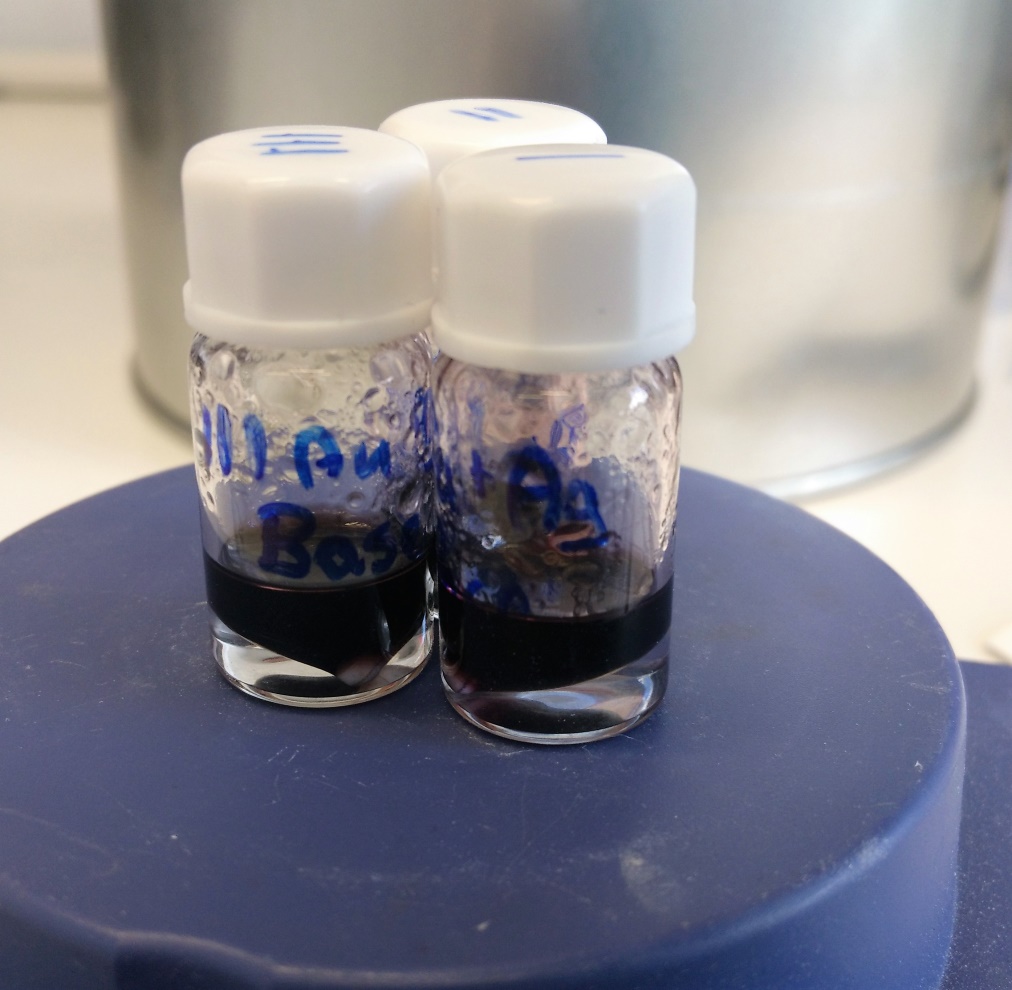 5
Wyniki
F3
intensywność
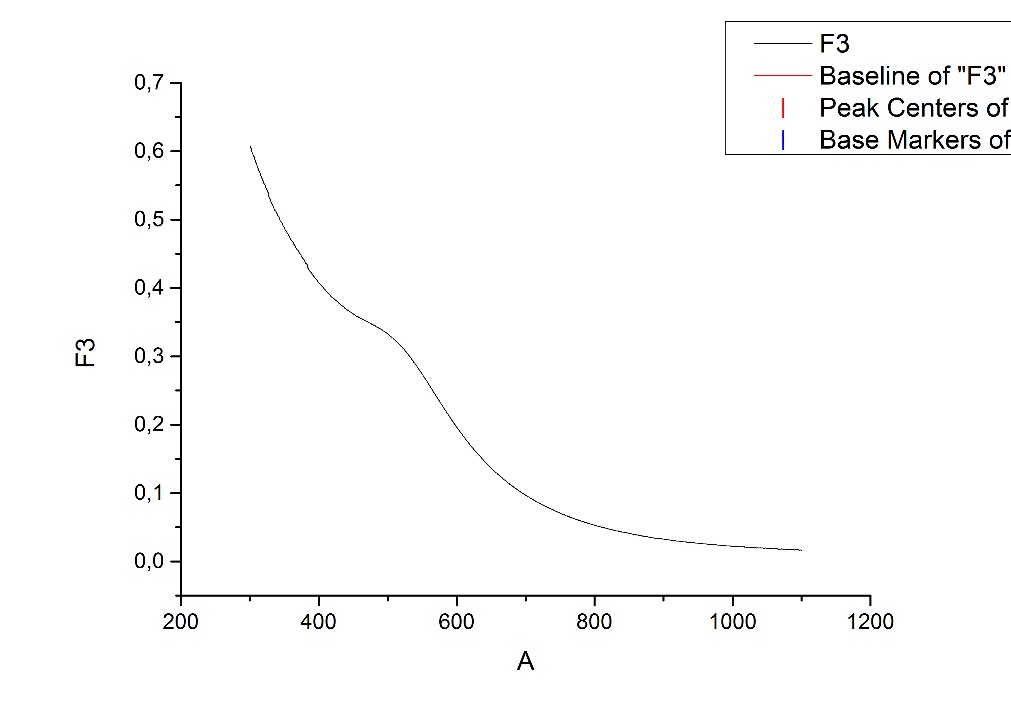 F3@Ag
      maksimum lokalne
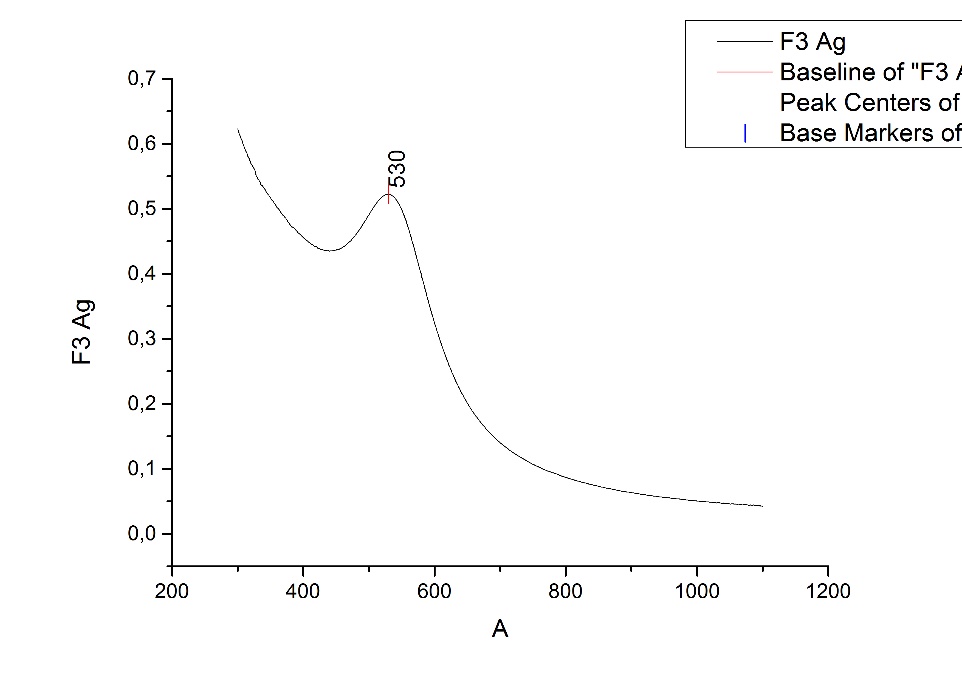 intensywność
λ [nm]
λ [nm]
intensywność
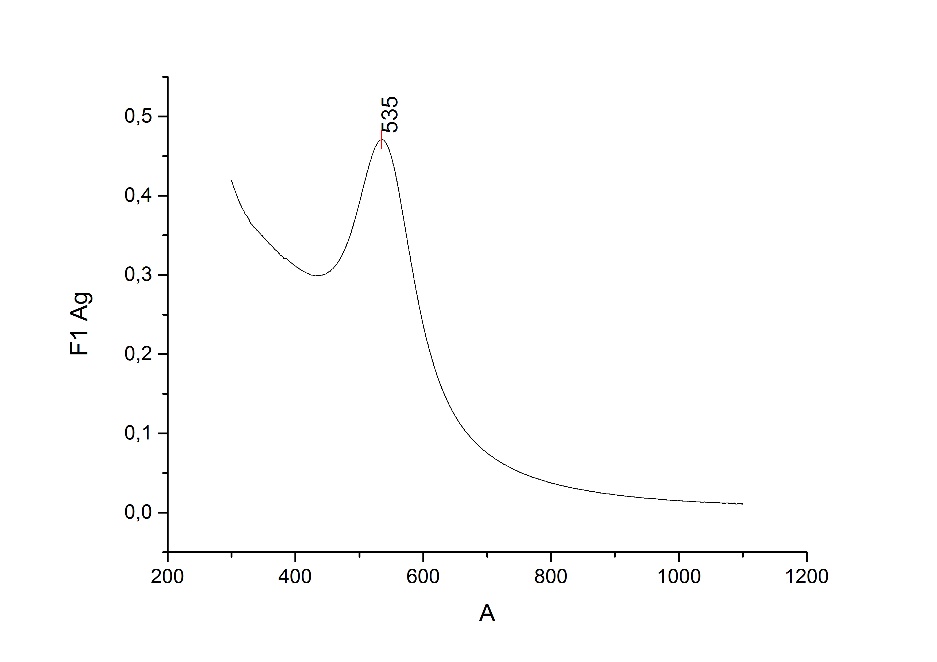 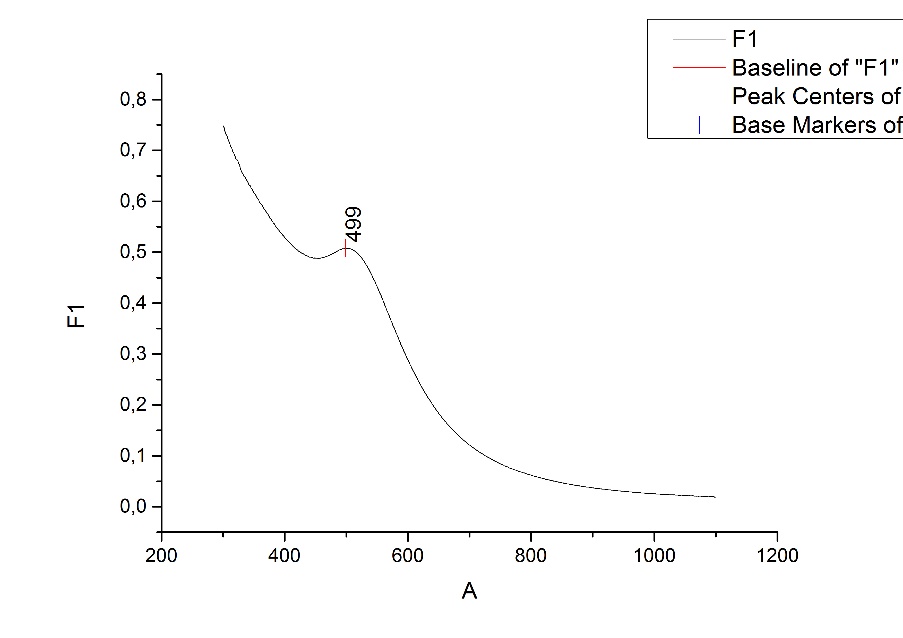 intensywność
F1@Ag
      maksimum lokalne
F1
      maksimum lokalne
λ [nm]
6
λ [nm]
LSPR
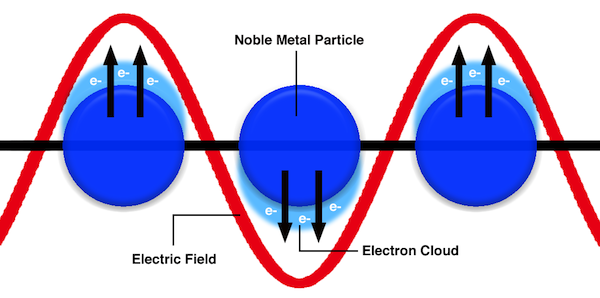 uwaterloo.ca
7
Wyniki
F3
intensywność
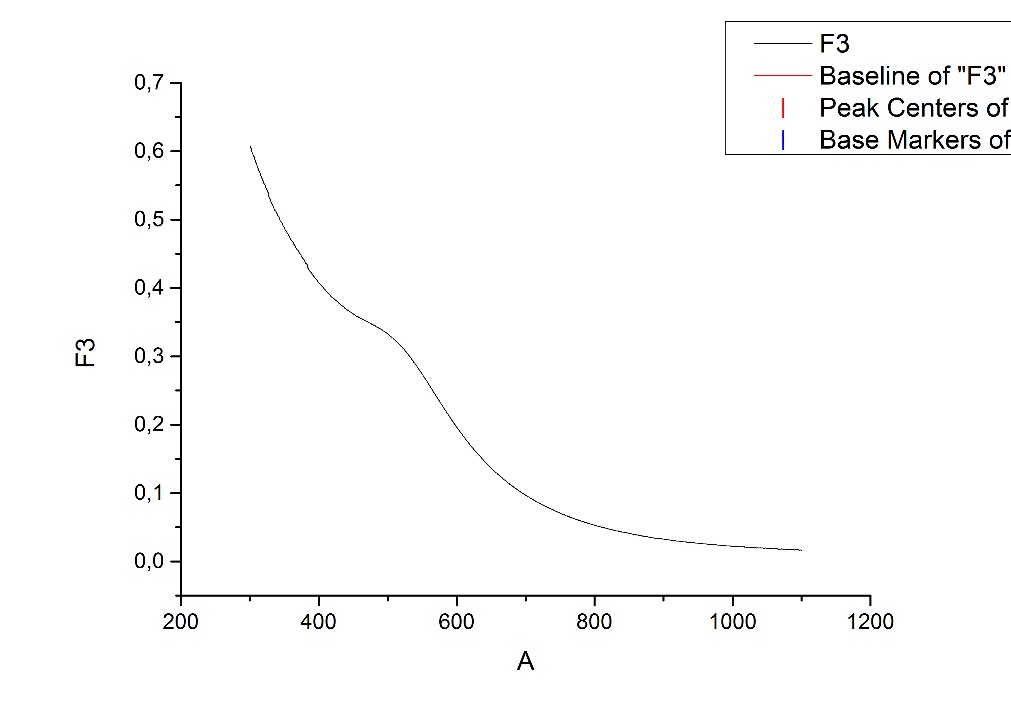 F3@Ag
      maksimum lokalne
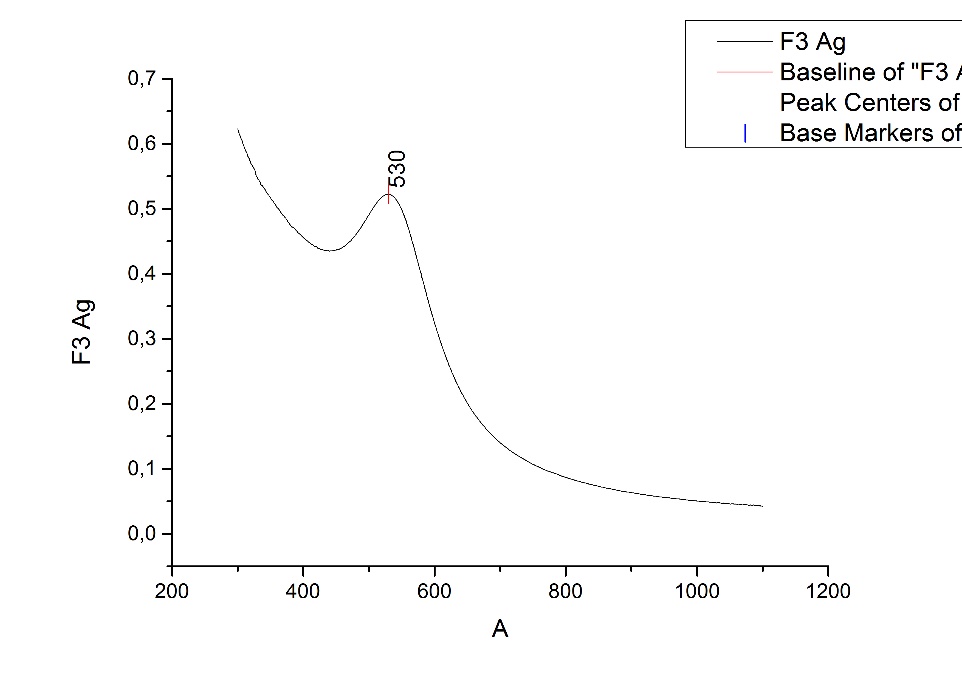 intensywność
λ [nm]
λ [nm]
intensywność
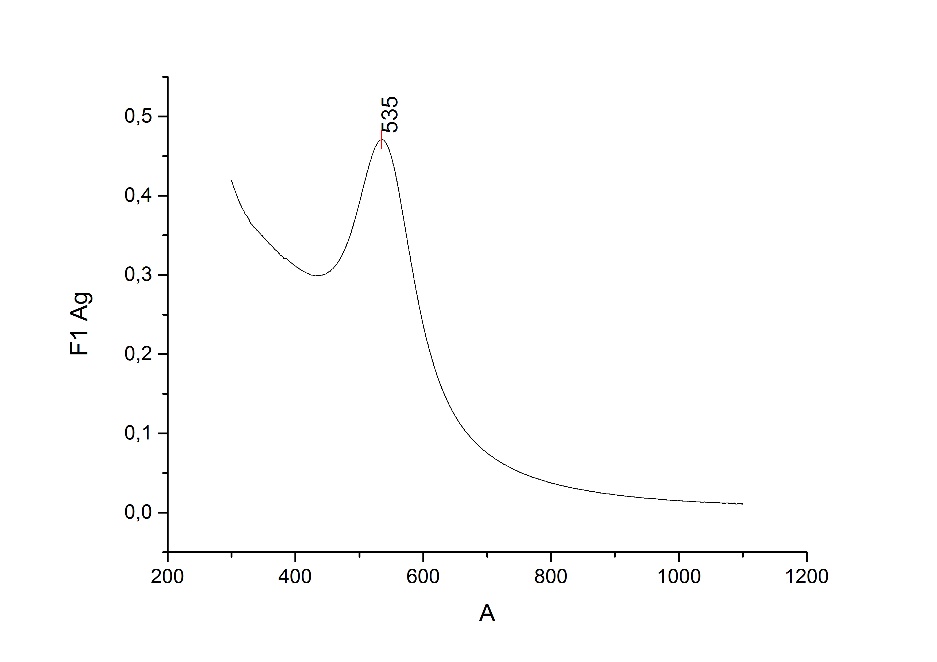 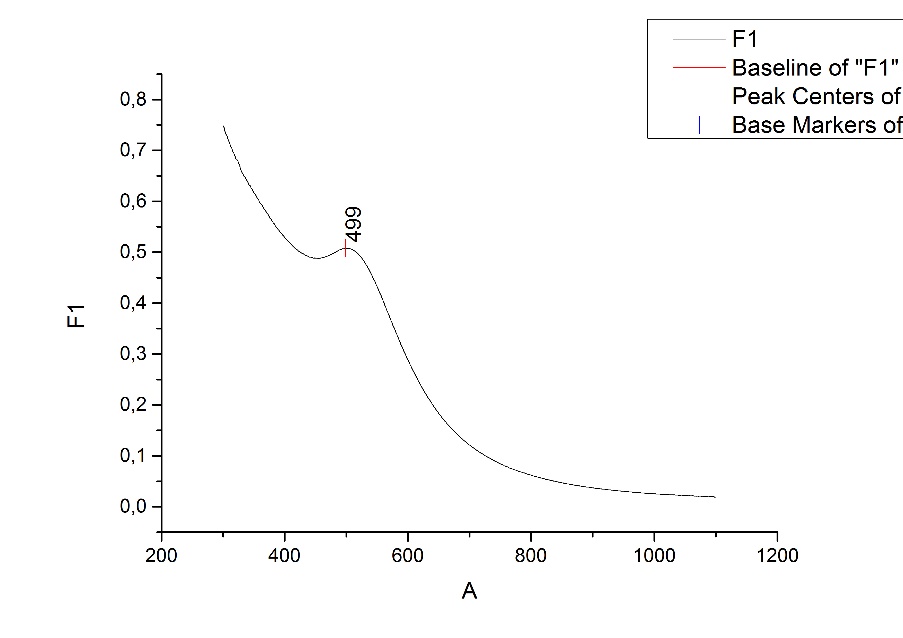 intensywność
F1@Ag
      maksimum lokalne
F1
      maksimum lokalne
λ [nm]
λ [nm]
8
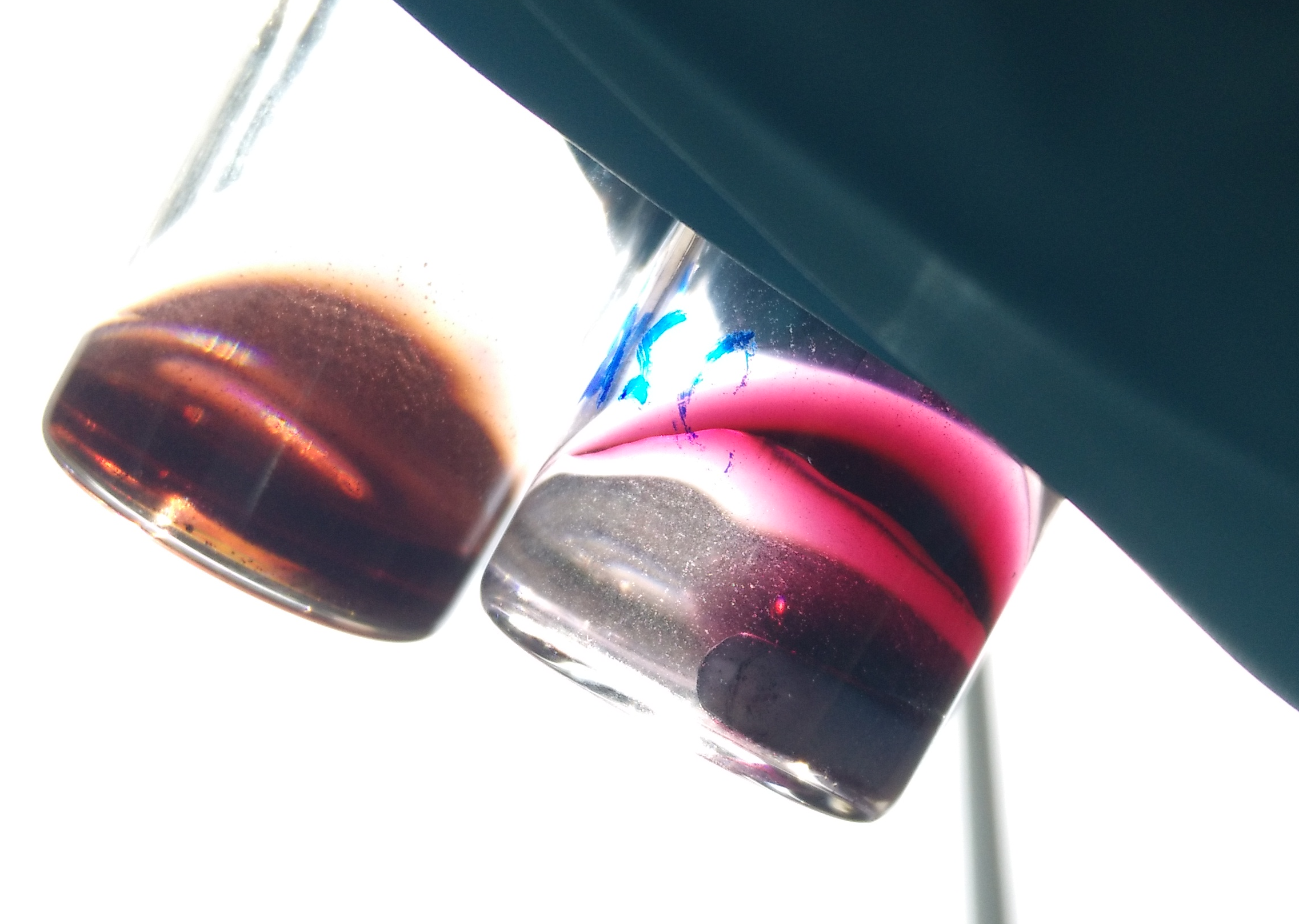 Angewandte . Communications:
„Anti-Galvanic Reduction of Thiolate-Protected Gold and Silver Nanoparticles” Zhikun Wu
9
Redukcja jonów Ag+ przez Au0
redukcja
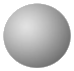 Ag+
Redukcja galwaniczna
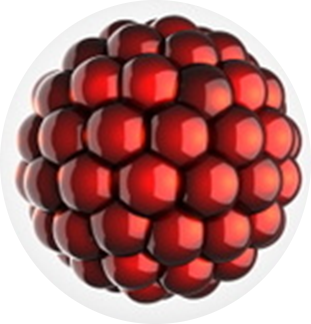 H+
Ag+
Au3+
utlenianie
H2
Ag
Au
0,8V
1,5V
Angewandte . Communications:
„Anti-Galvanic Reduction of Thiolate-Protected Gold and Silver Nanoparticles” Zhikun Wu
Nanocząstka Au
pl.freeimages.com, www.e-tapety.pl
10
Wnioski
Wprowadzenie jonów srebra do roztworu nanocząstek złota może skutkować pojawieniem się LSPR
Rozmiar nanocząstek w badanym zakresie nie wpływa na powstawanie plazmonu
11
Plan dalszych badań
Sprawdzenie wpływu obecności srebra w nanocząstkach na temperaturę ich topienia
Wymiana ligandów powierzchniowych (dodekanotiol) na ligand ciekłokrystaliczny i sprawdzenie właściwości fizykochemicznych
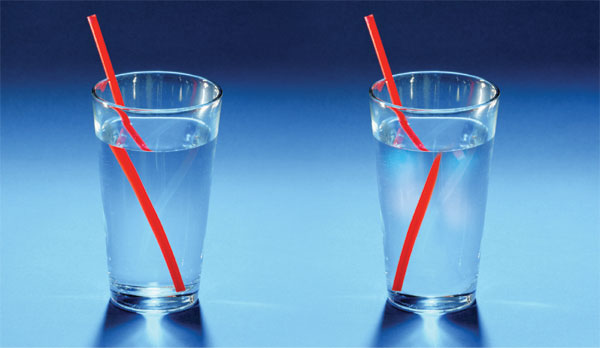 Ujemny współczynnik załamania światła, dla zakresu fal widzialnych
Courtesy of Macmillan Publishers: Nature 455, 299-300 ©2008
12
Bibliografia
http://users.uj.edu.pl/~jkolodz/Nanotechnologia2015-16/wyklad4-15.pdf
J. CHEM. SOC., CHEM. COMMUN., 1994 Synthesis of Thiol-derivatised Gold Nanoparticles in a Two-phase Liquid-Liquid
System
Mathias Brust, Merry1 Walker, Donald Bethell, David J. Schiffrin and Robin Whyman
Department of Chemistry, The University of Liverpool, PO Box 147, Liverpool, UK L69 3BX


Service, R., & Cho, A. (2010). Strange New Tricks With Light Science, 330 (6011), 1622-1622 DOI: 10.1126/science.330.6011.1622

Angewandte . Communications:
„Anti-Galvanic Reduction of Thiolate-Protected Gold and Silver Nanoparticles” Zhikun Wu
DOI: 10.1002/anie.201107822

Liquid-Crystalline Phases Made of Gold Nanoparticles
Michal Wojcik, Wiktor Lewandowski, Joanna Matraszek, Jozef Mieczkowski, Jolanta Borysiuk, Damian Pociecha i Ewa Gorecka
DOI: 10.1002/anie.200901206
13
Dziękuje za Uwagę 
14
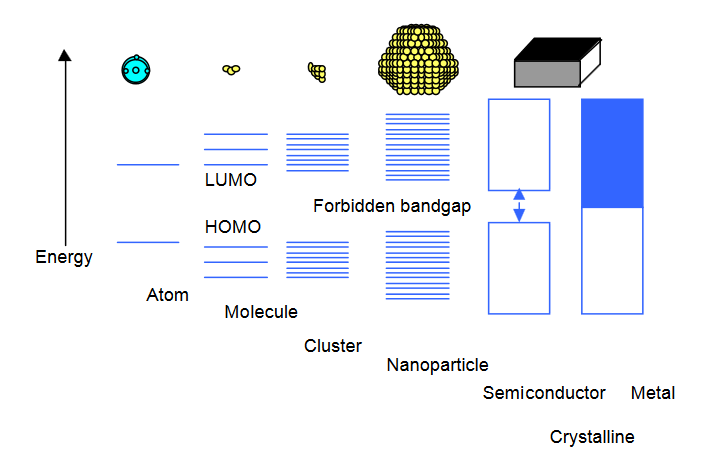 http://ltp.epfl.ch/files/content/sites/ltp/files/shared/Teaching/Master/04-AdvancedNanomaterials/lectures/ElectronicPropertiesMaterials.pdf
15
Pomiary SAXS (small angle X-ray scattering),
SAXRD (small angle X-ray diffraction)
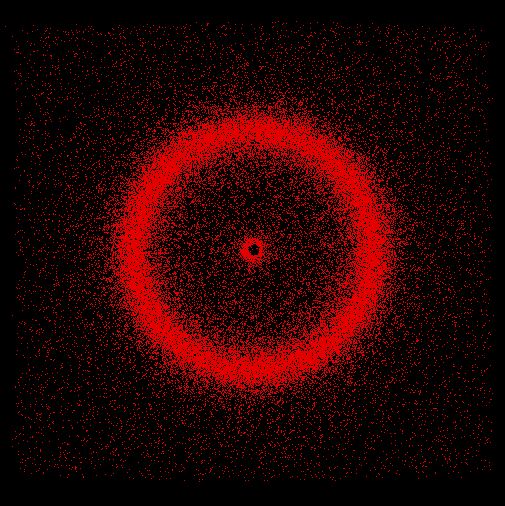 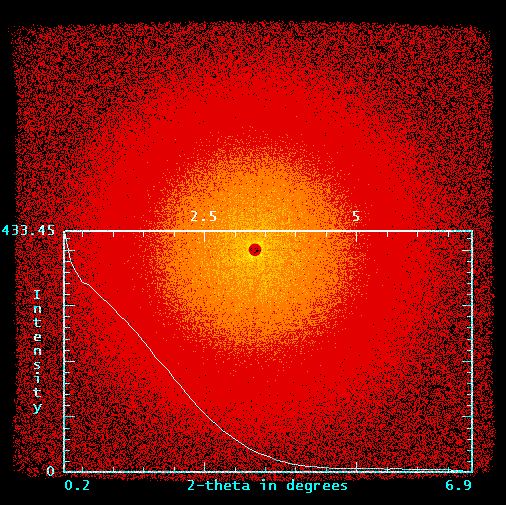 Z pomiarów wynika, iz statystyczna nanocząstka ma średnicę ok. 13 Å 
Otacza ją wtedy ok 95 ligandów tiolowych. W śrordku zaś znajdzie się ok. 735 atomów złota
16
TEM
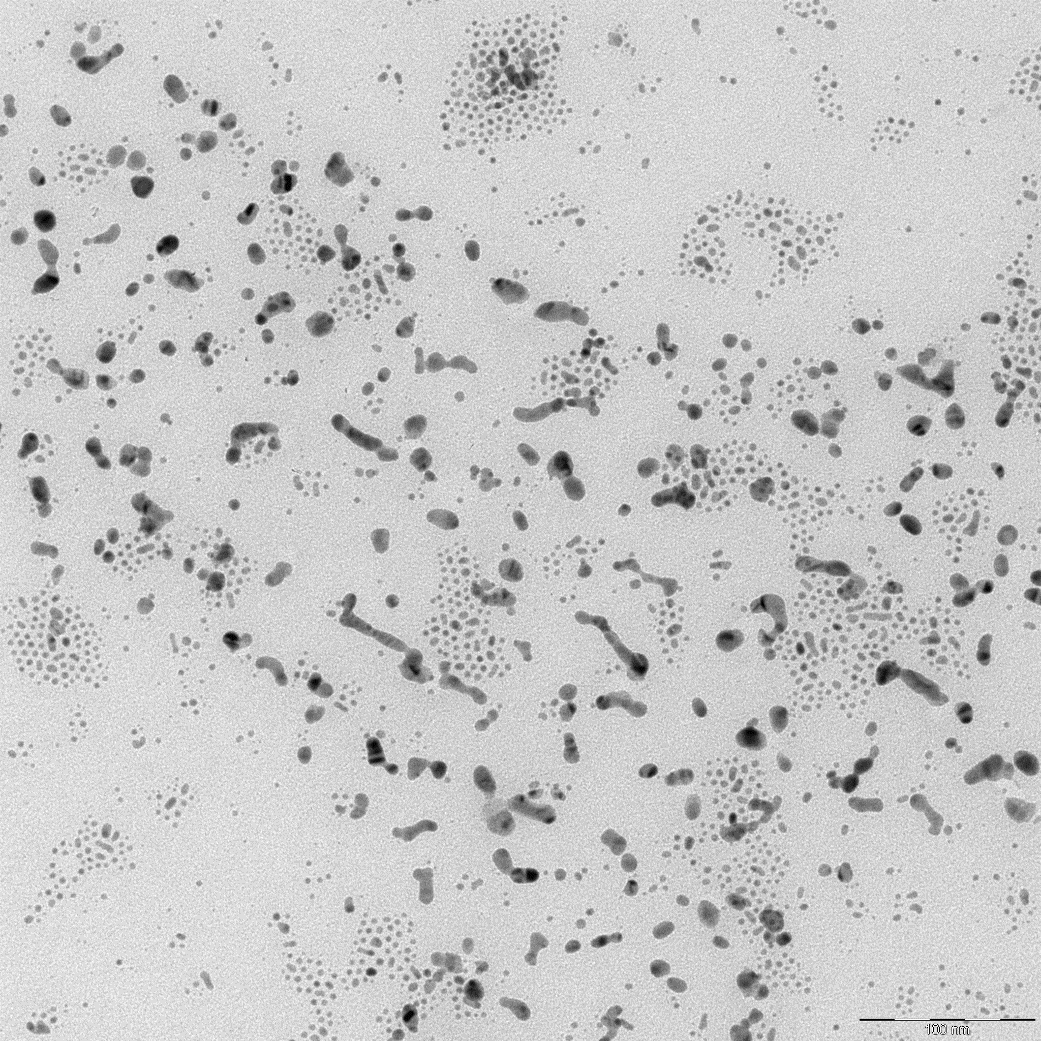 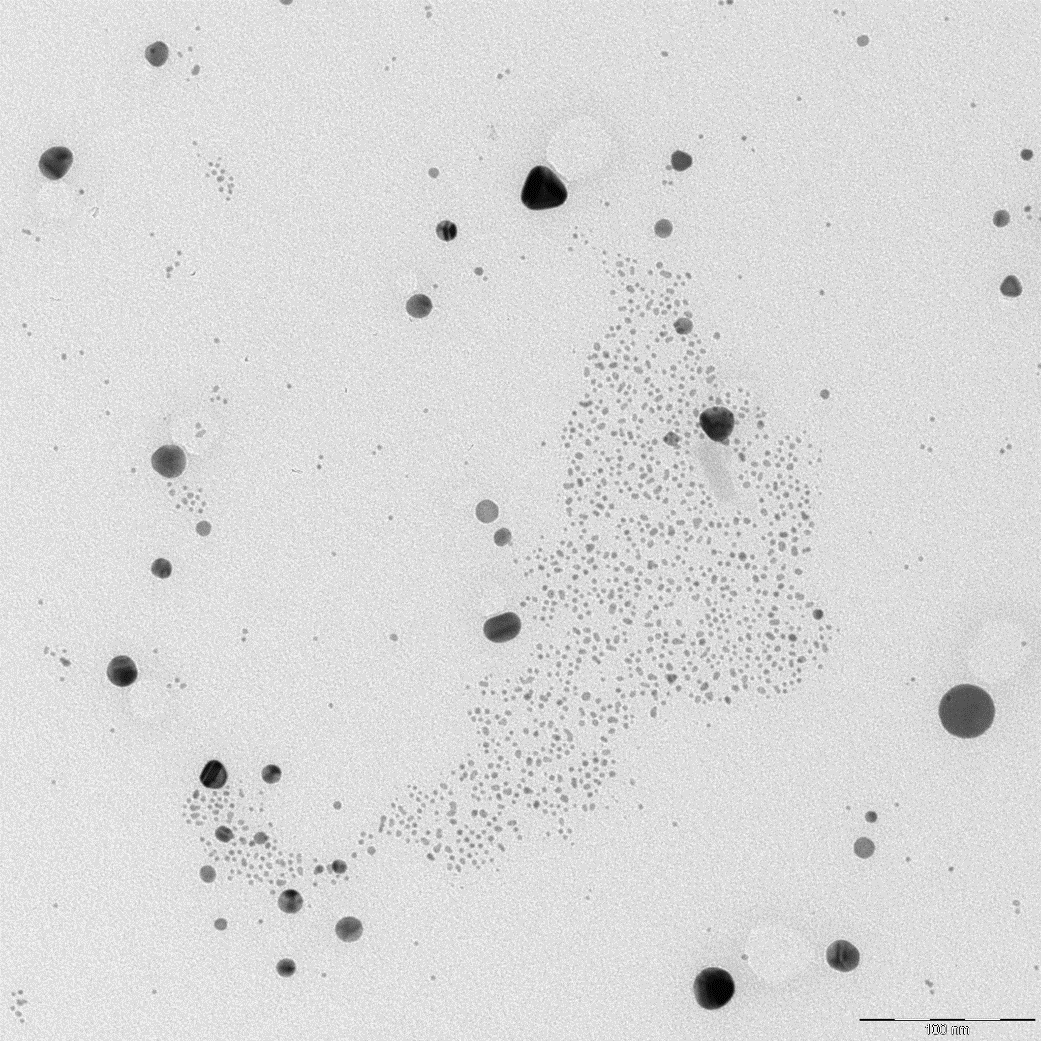 17
Redukcja Złota
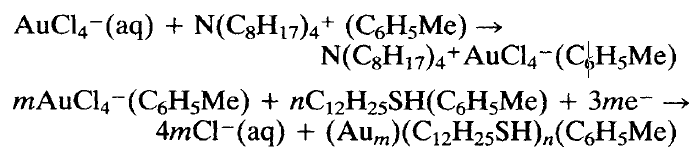 J. CHEM. SOC., CHEM. COMMUN., 1994 Synthesis of Thiol-derivatised Gold Nanoparticles in a Two-phase Liquid-Liquid
System
Mathias Brust, Merry1 Walker, Donald Bethell, David J. Schiffrin and Robin Whyman
Department of Chemistry, The University of Liverpool, PO Box 147, Liverpool, UK L69 3BX
18
Ujemny współczynnik załamania
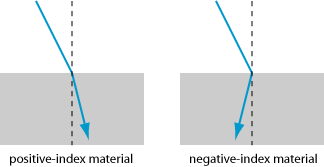 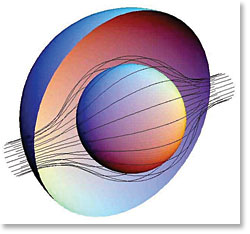 19
SAXs
SAXRD
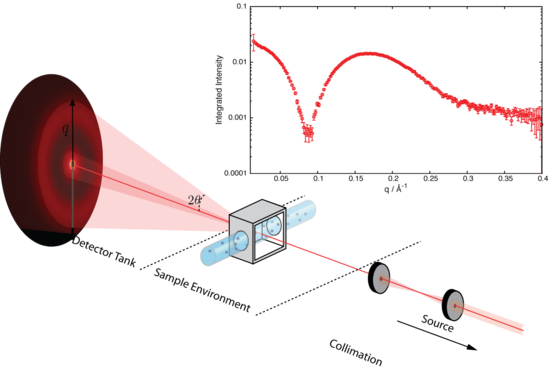 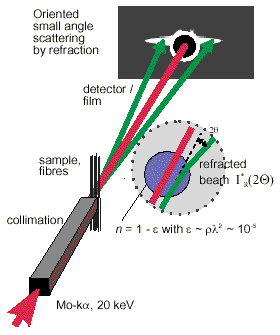 20
UV-vis
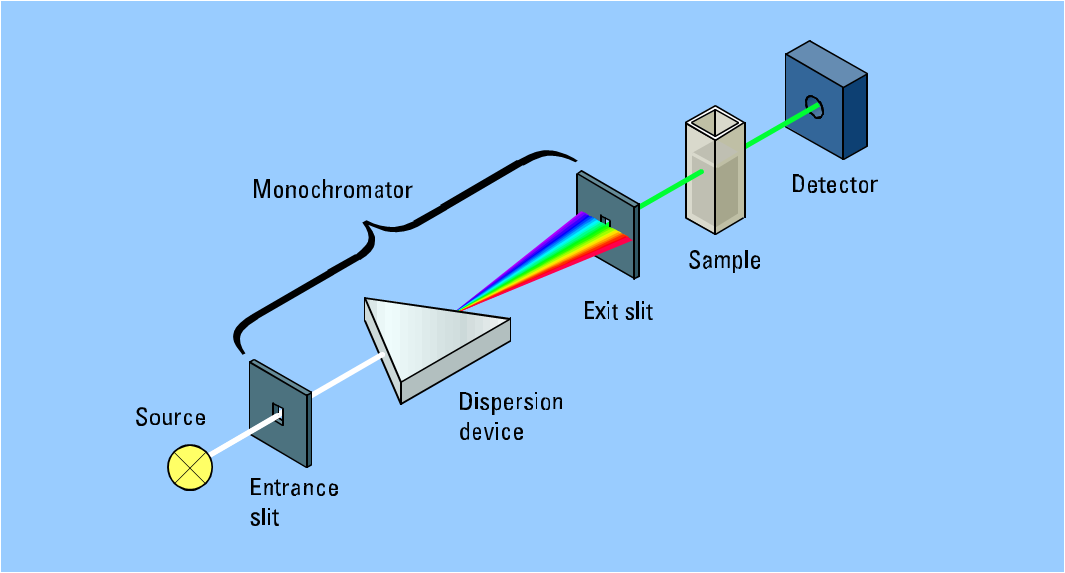 21
STM
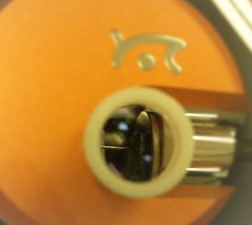 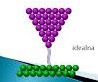 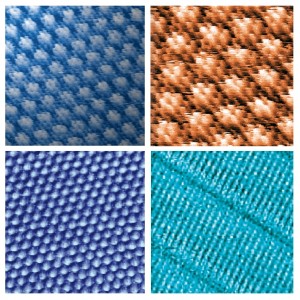 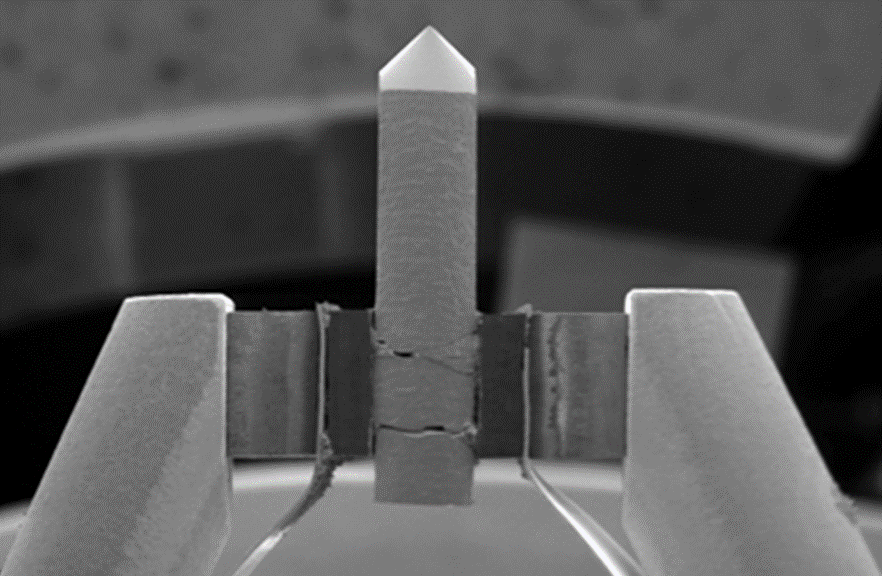 22
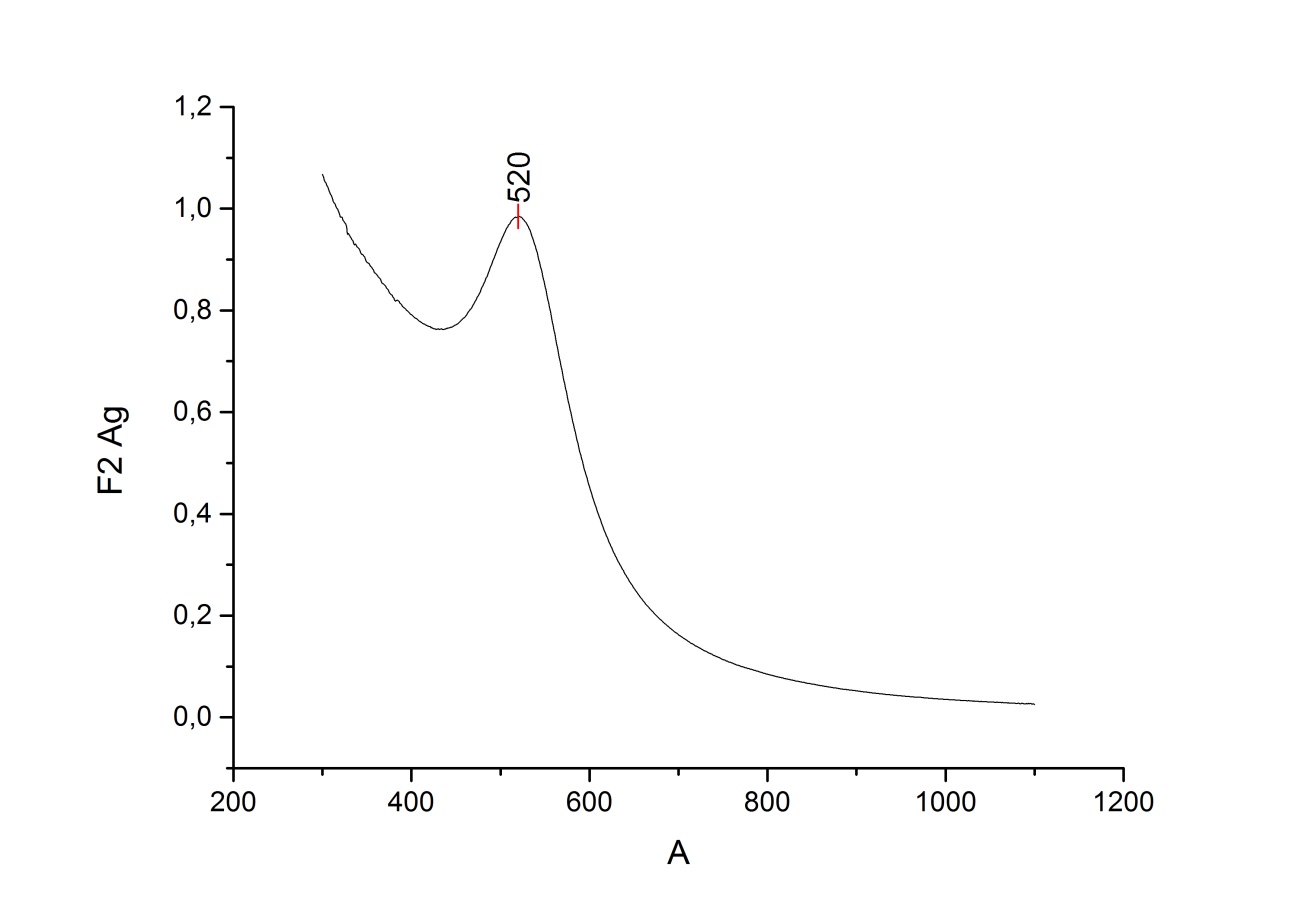 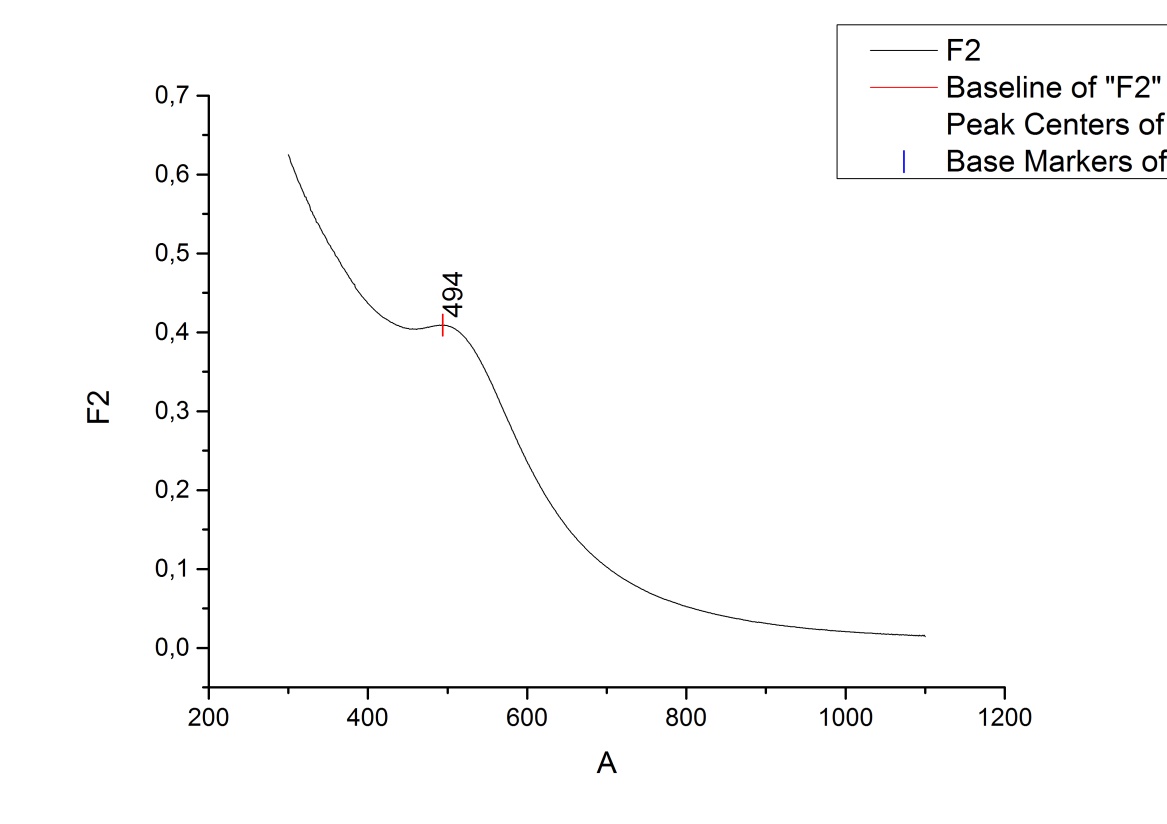 23